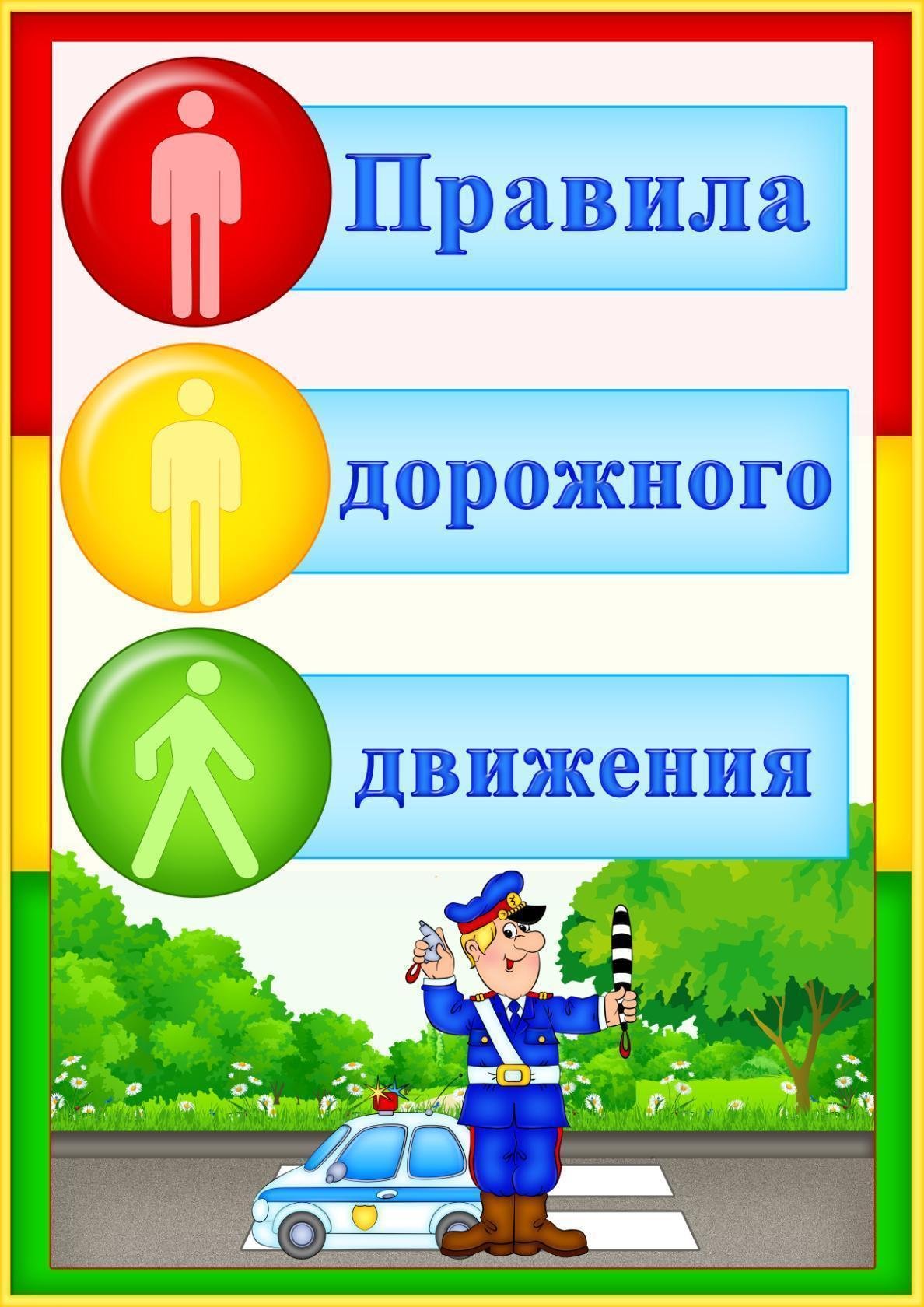 Презентацию подготовили:
воспитатели ГБОУ Школа №556
Тихонова Ю.И.
Лебедева Т.А.
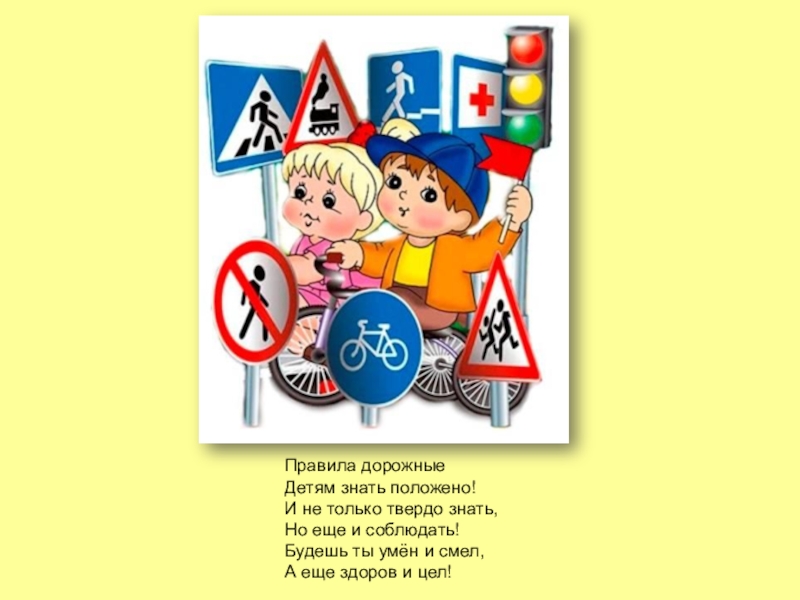 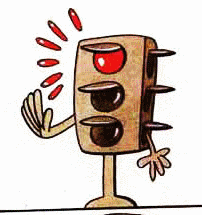 УЛИЦА – это часть территории города или небольшого посёлка, расположенная между жилыми домами или кварталами, предназначенная для движения транспорта и пешеходов. Улица делится на две части: тротуар и проезжую часть.
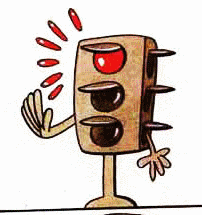 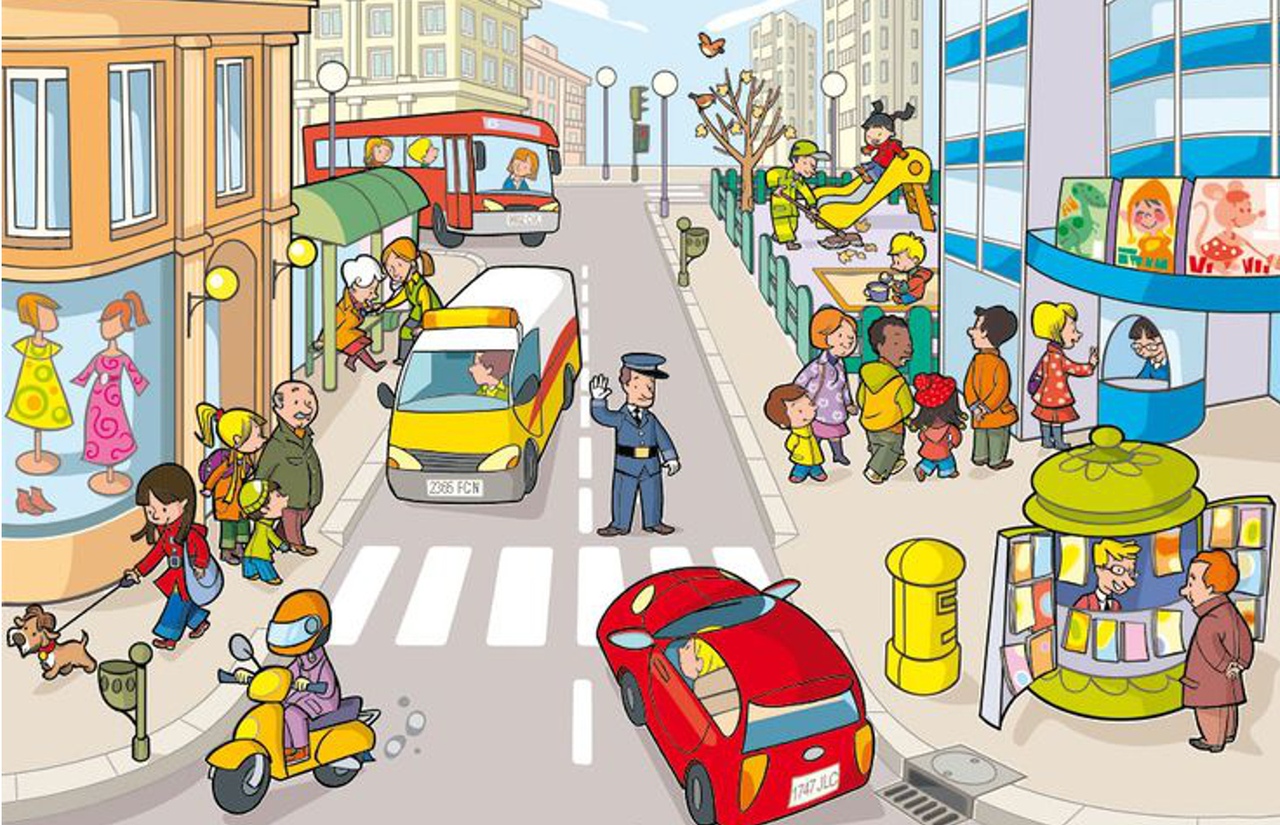 ПРОЕЗЖАЯ ЧАСТЬ – это часть дороги, предназначенная для движения транспорта. И называется она так потому, что по ней ездят автомобили, автобусы, троллейбусы, трамваи и другие транспортные средства.
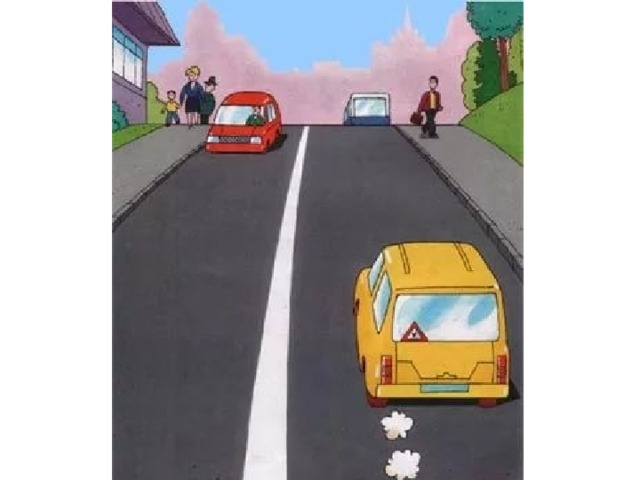 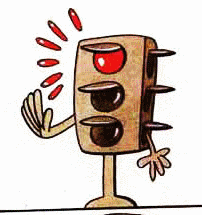 ТРОТУАР – это часть дороги, предназначенная для движения пешеходов и примыкающая к проезжей части.
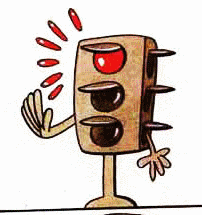 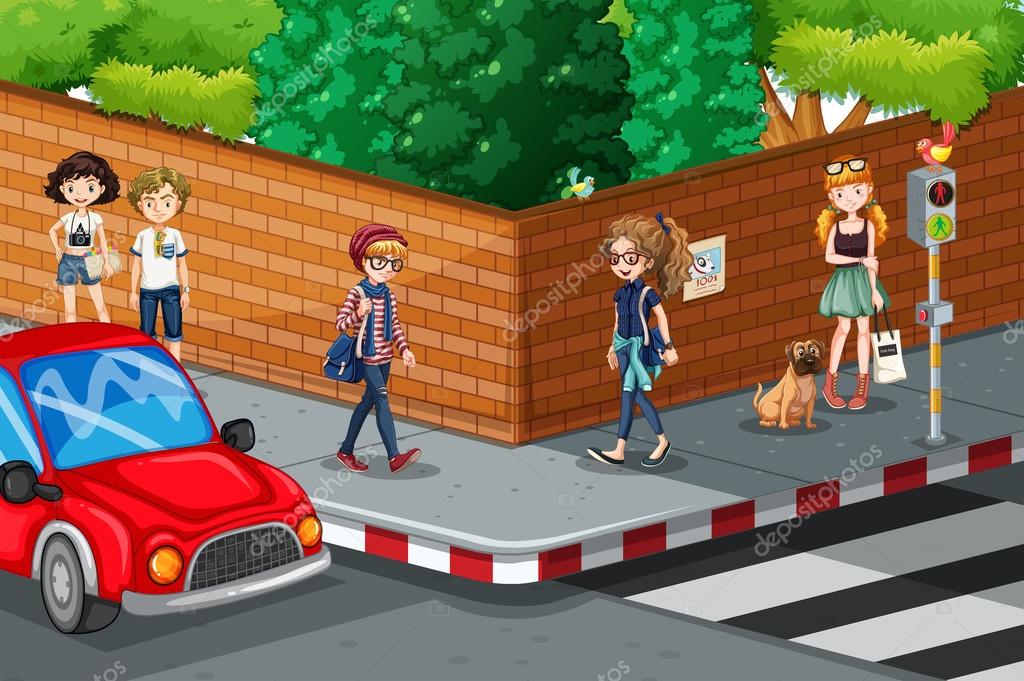 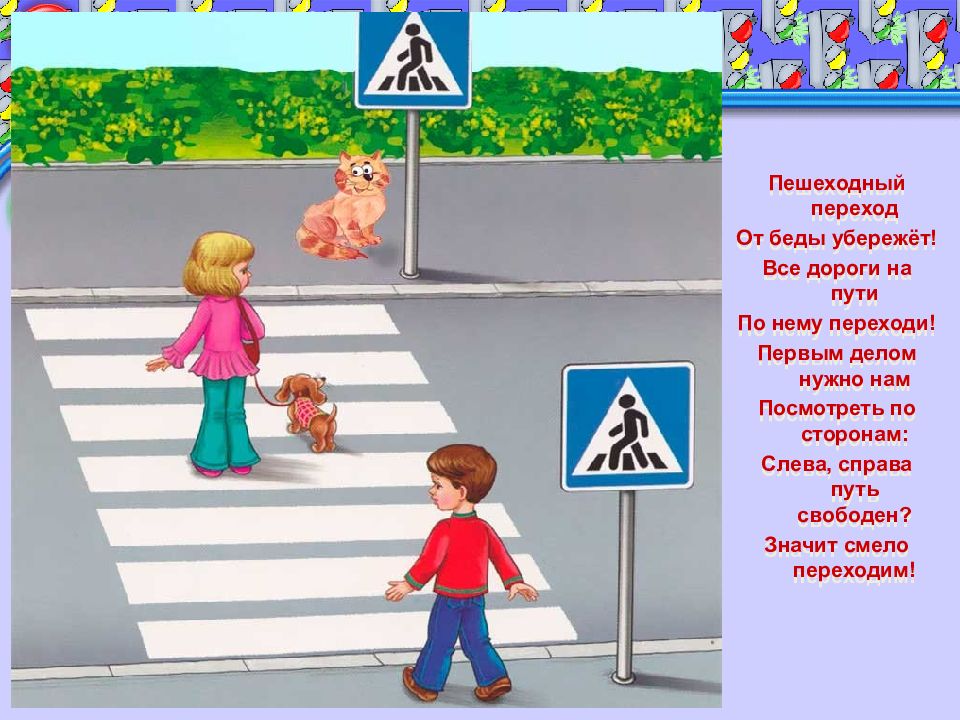 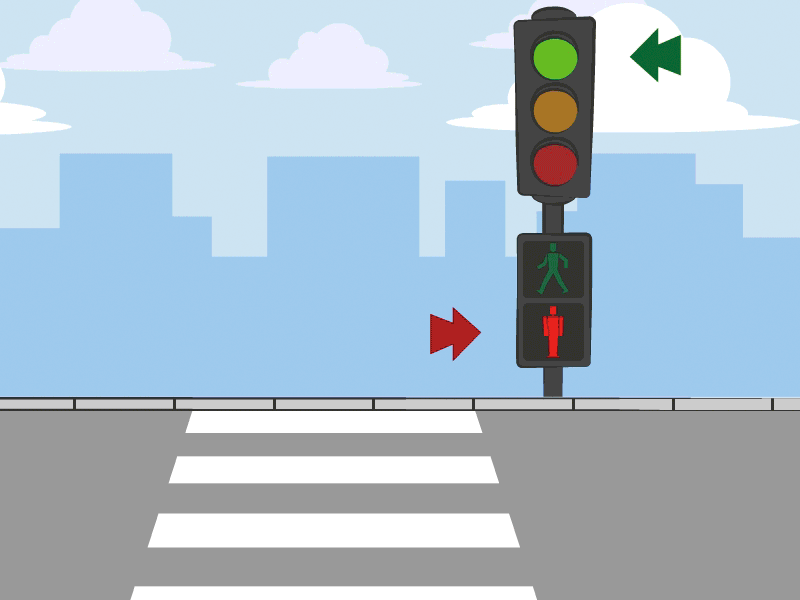 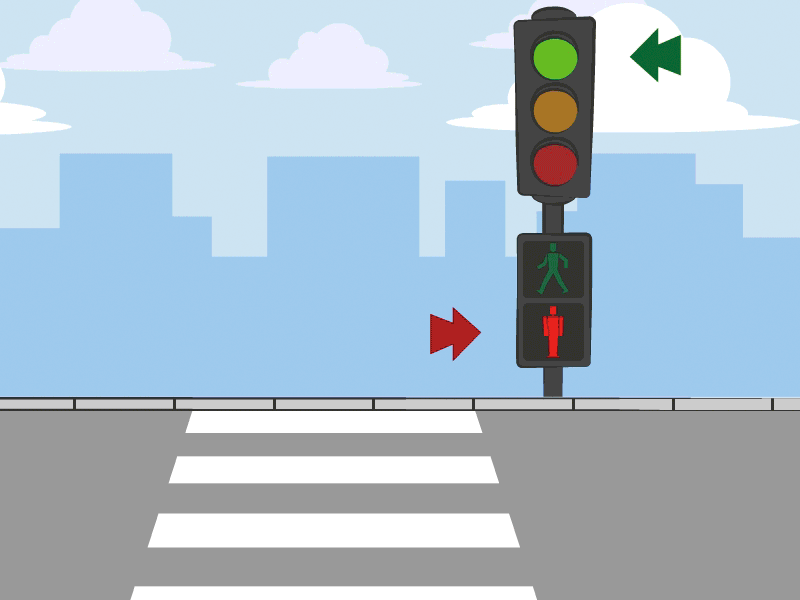 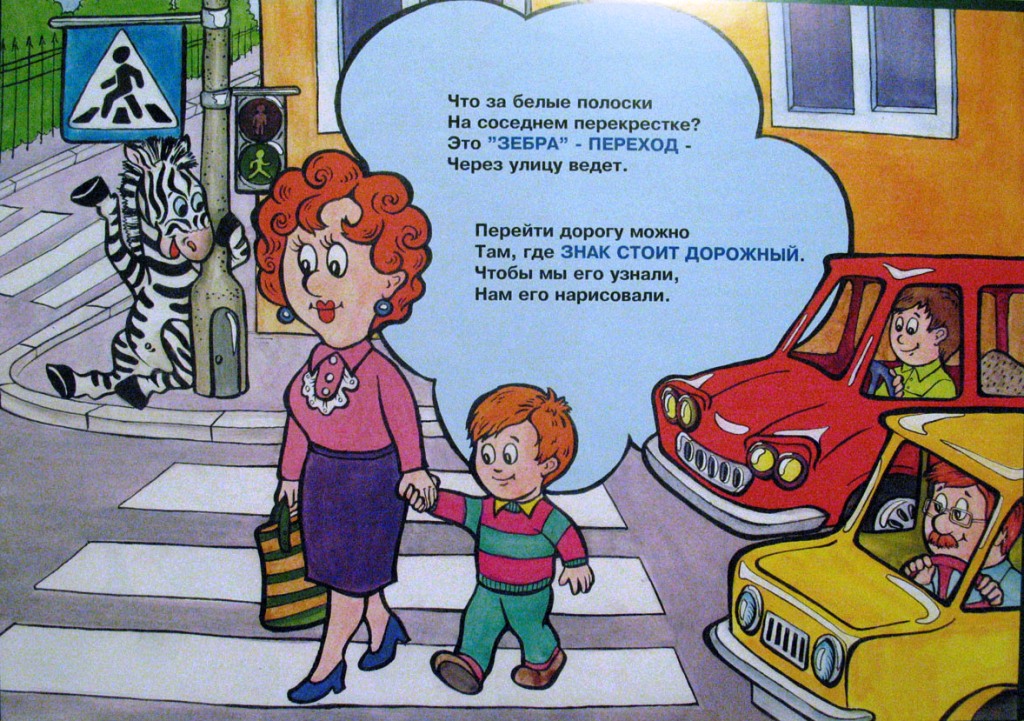 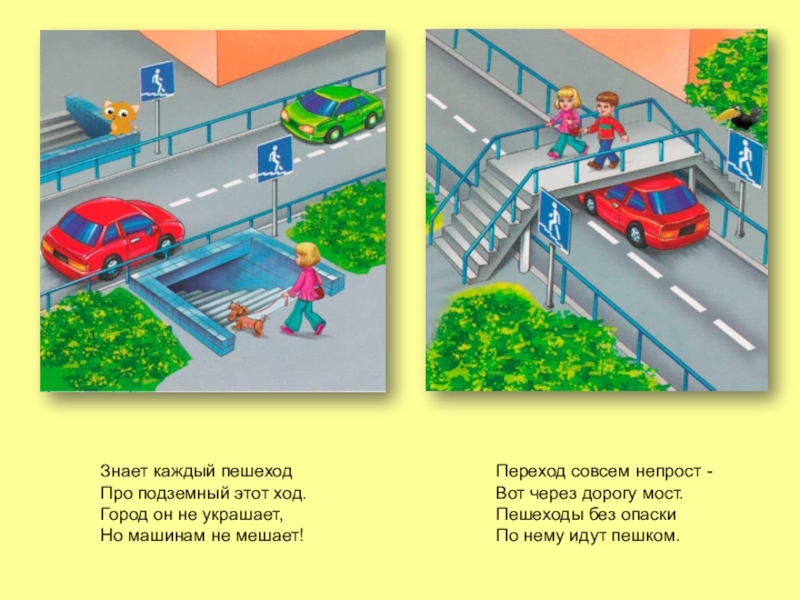 Вдоль дороги друг стоит, Что нам делать говорит. Вместо слов зимой и летом Светит нам он разным светом
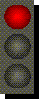 ФИЗКУЛЬТМИНУТКА
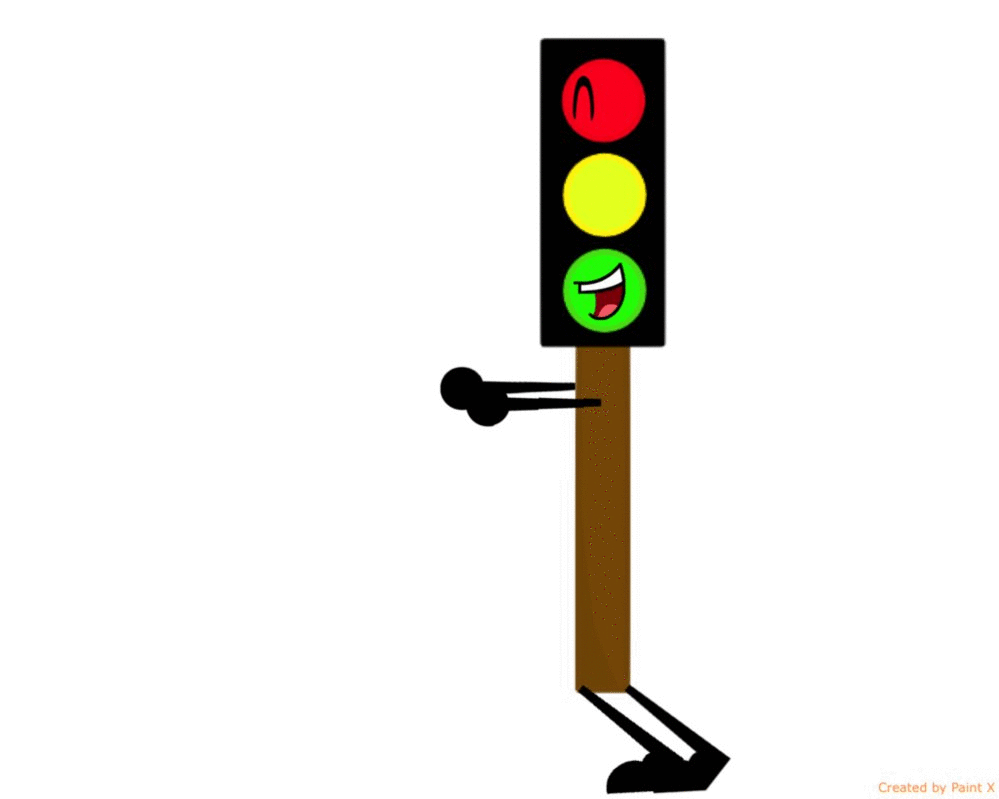 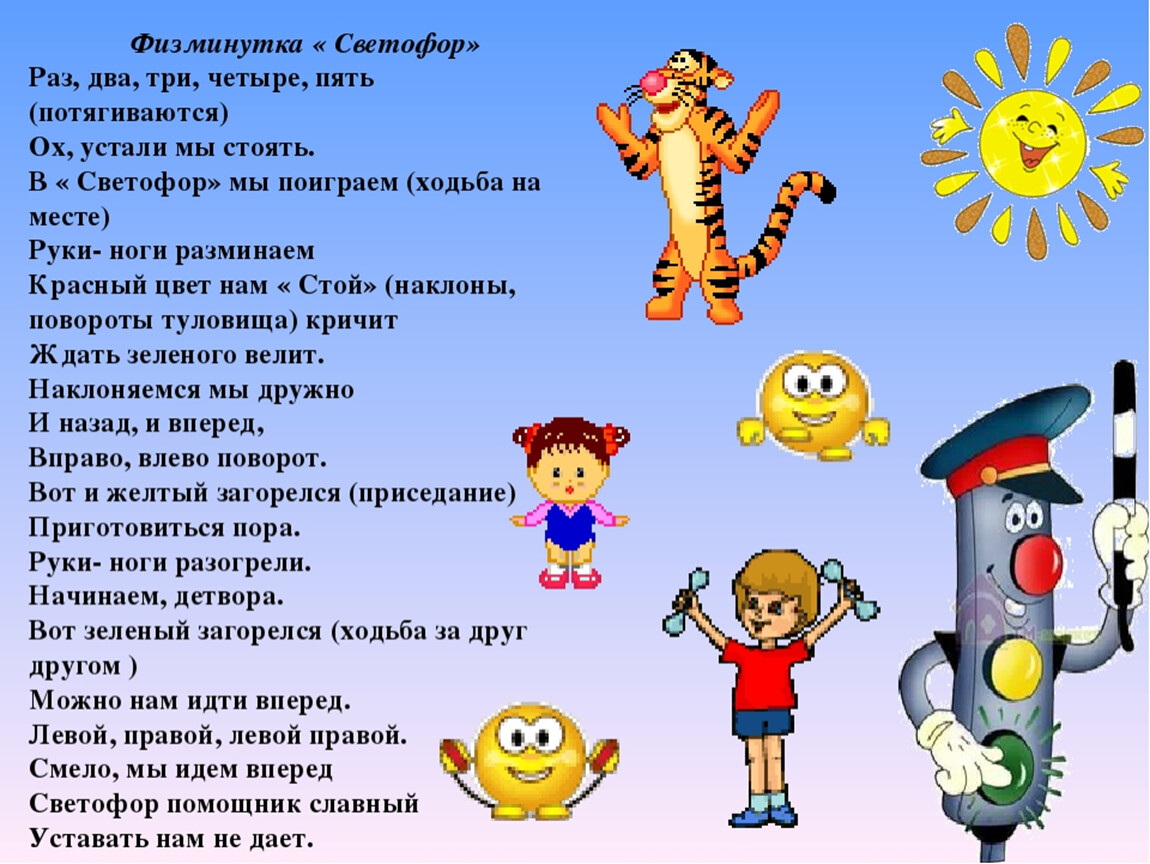 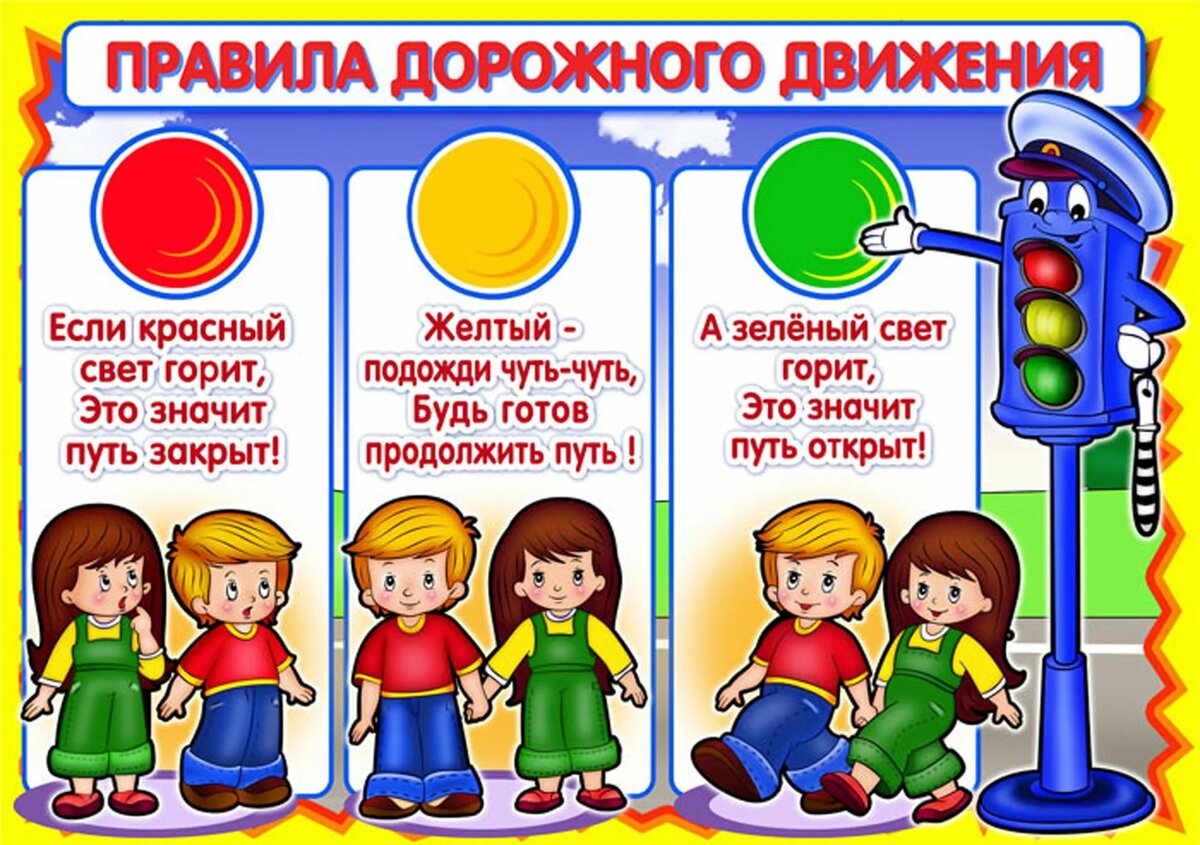 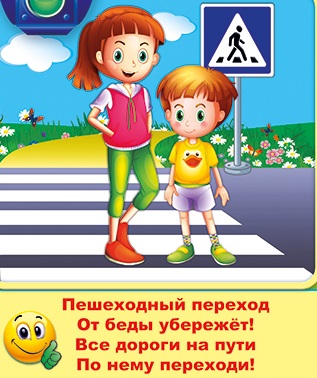 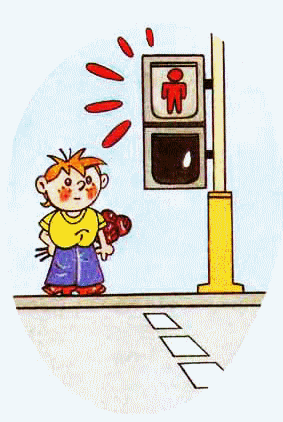 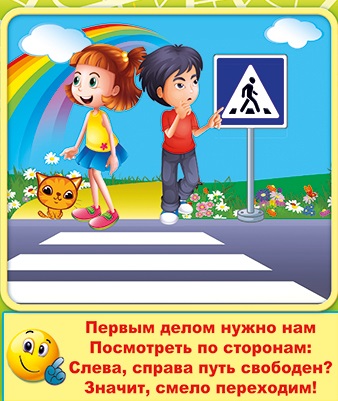 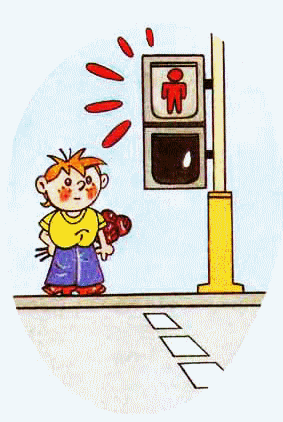 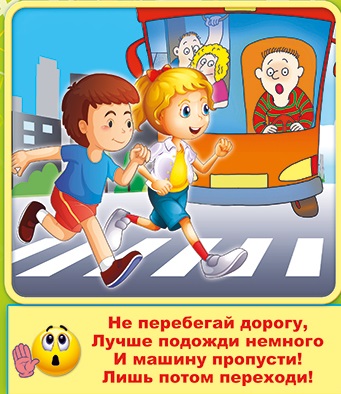 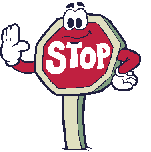 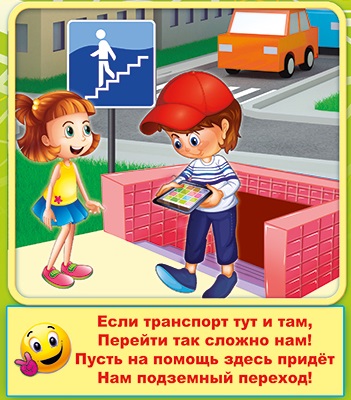 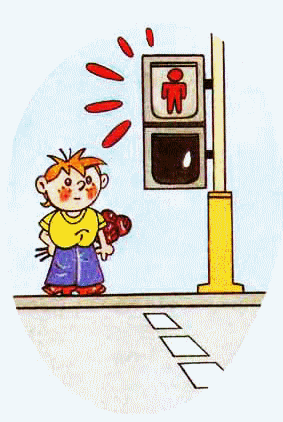 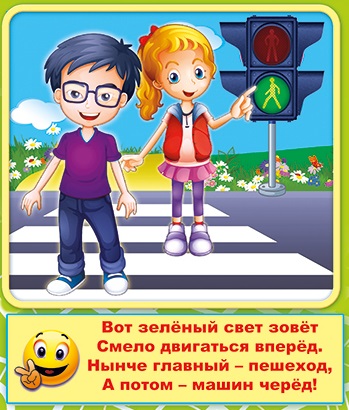 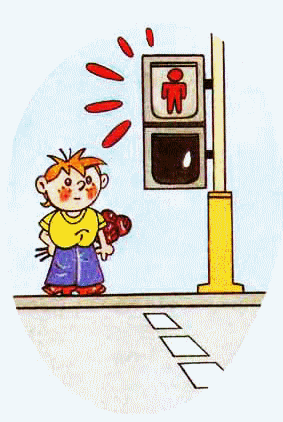 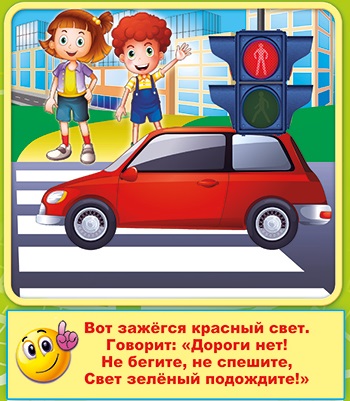 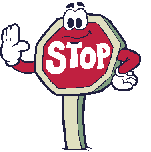 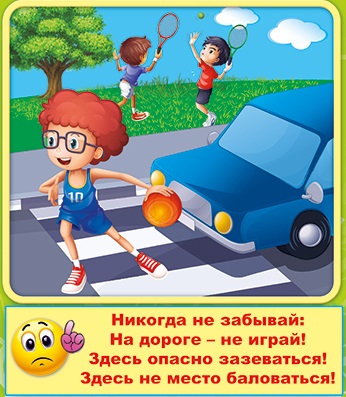 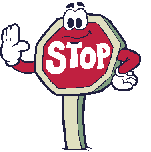 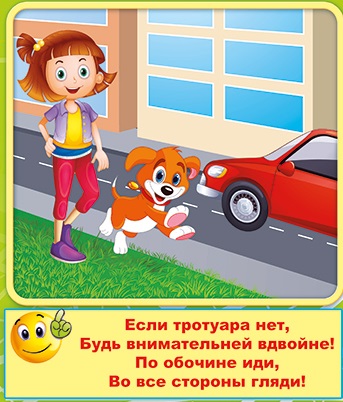 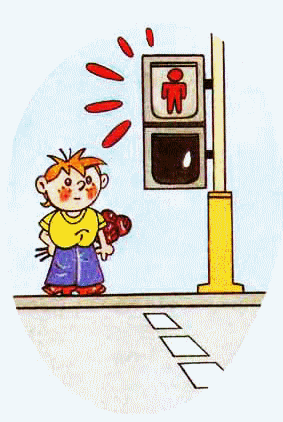 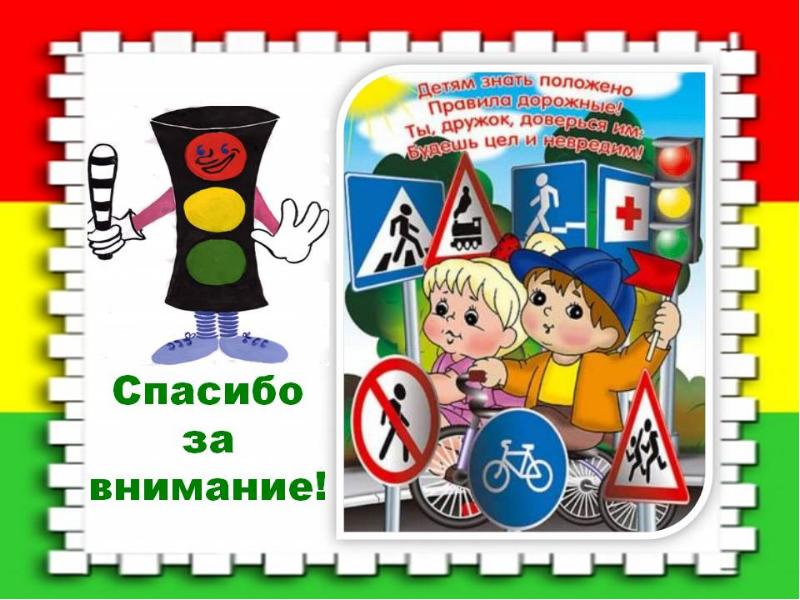